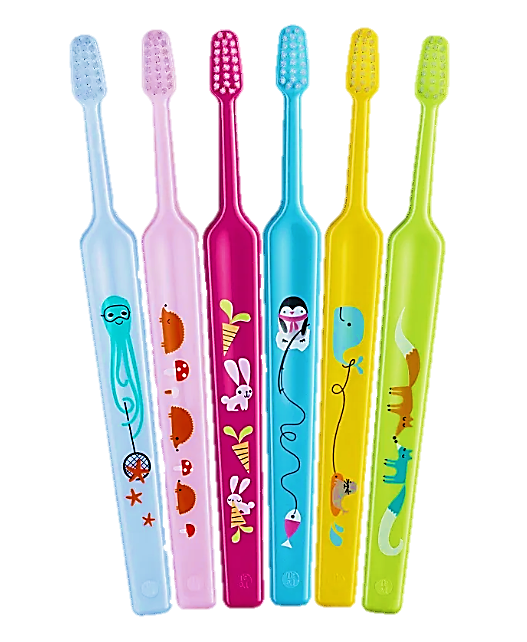 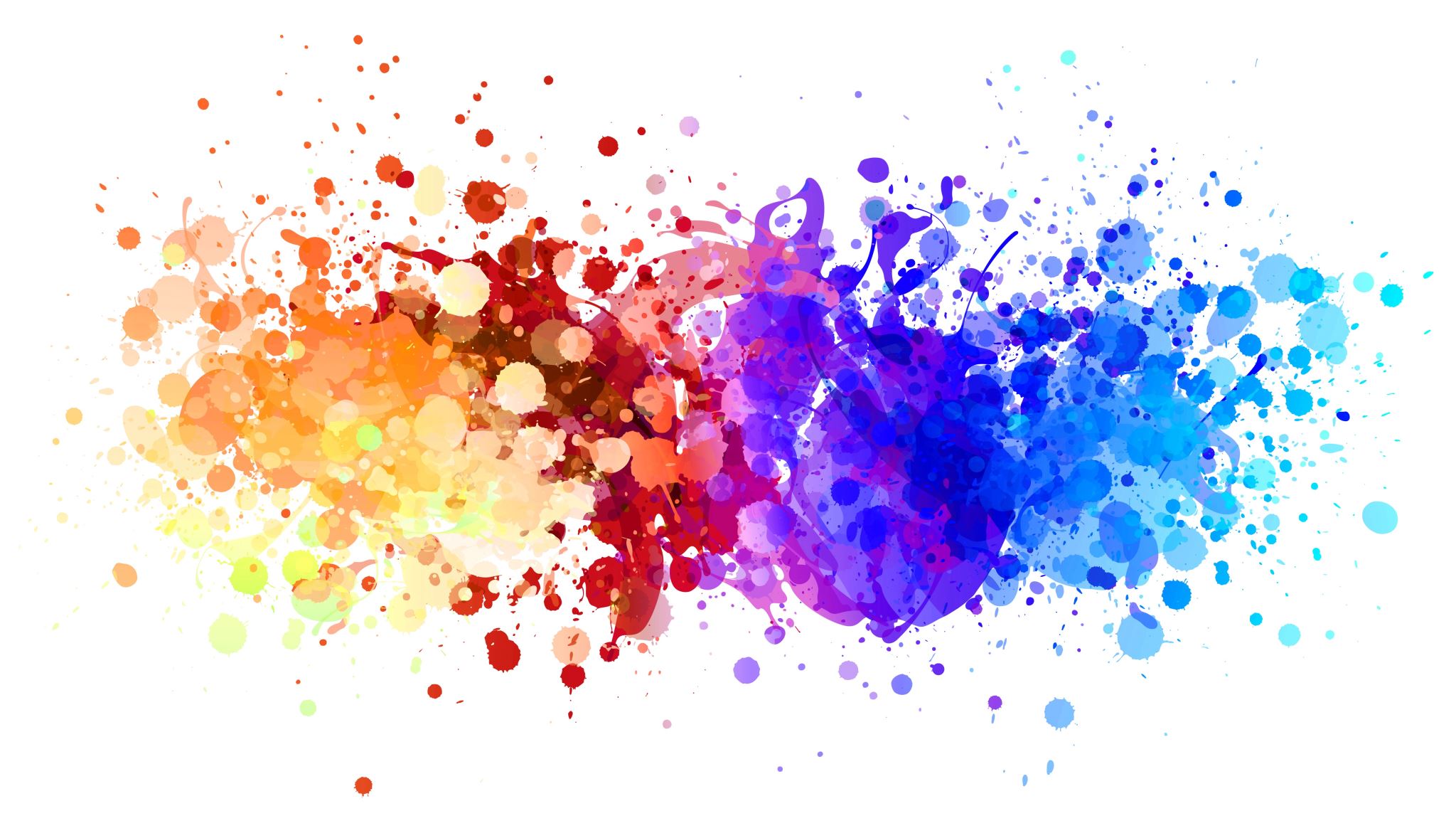 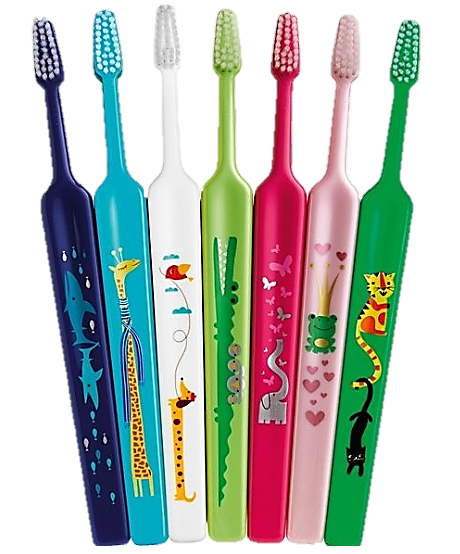 Dětské Kartáčky
Daniela Mauritzová
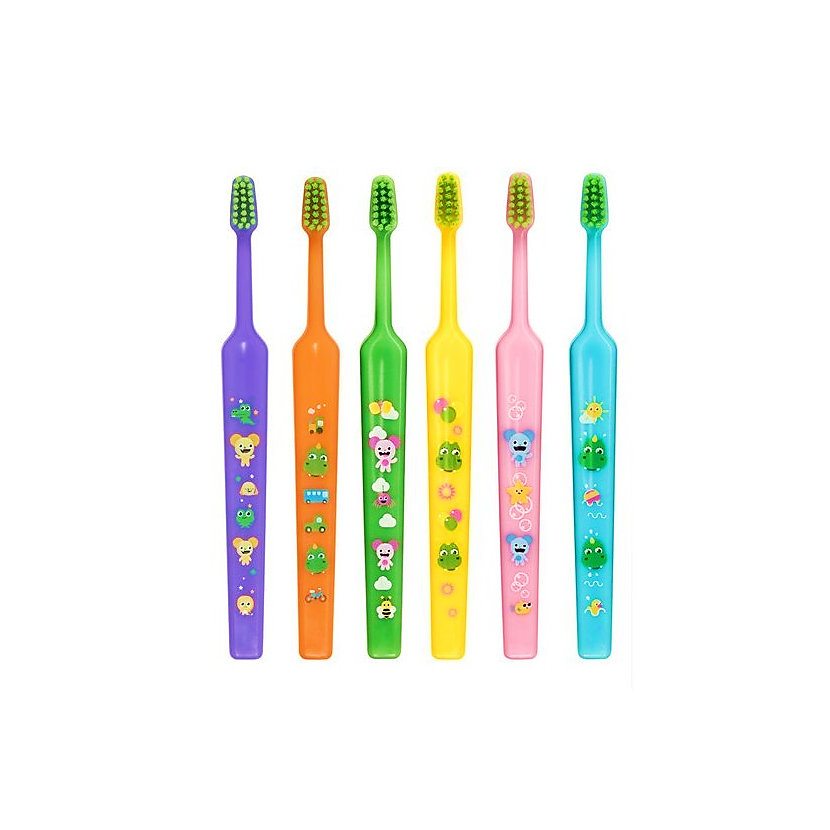 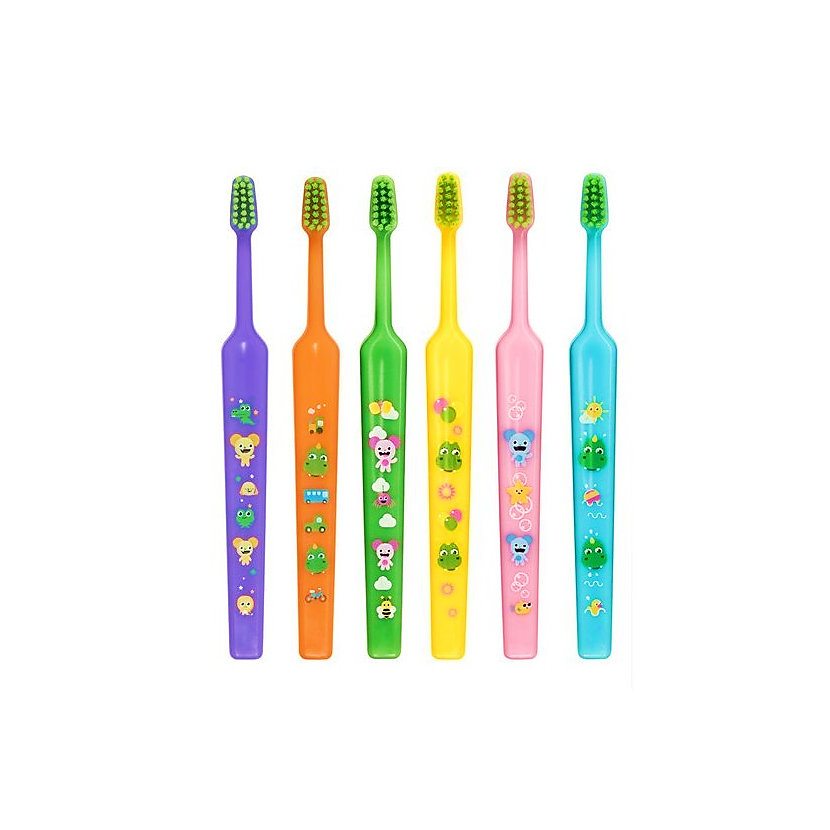 Základní informace
věk 
velikost hlavice 
délka rukojeti 
měkkost štětin 
design 



https://www.nazuby.cz/detske-zubni-kartacky?article=jak-vybrat-spravny-kartacek-pro-dite
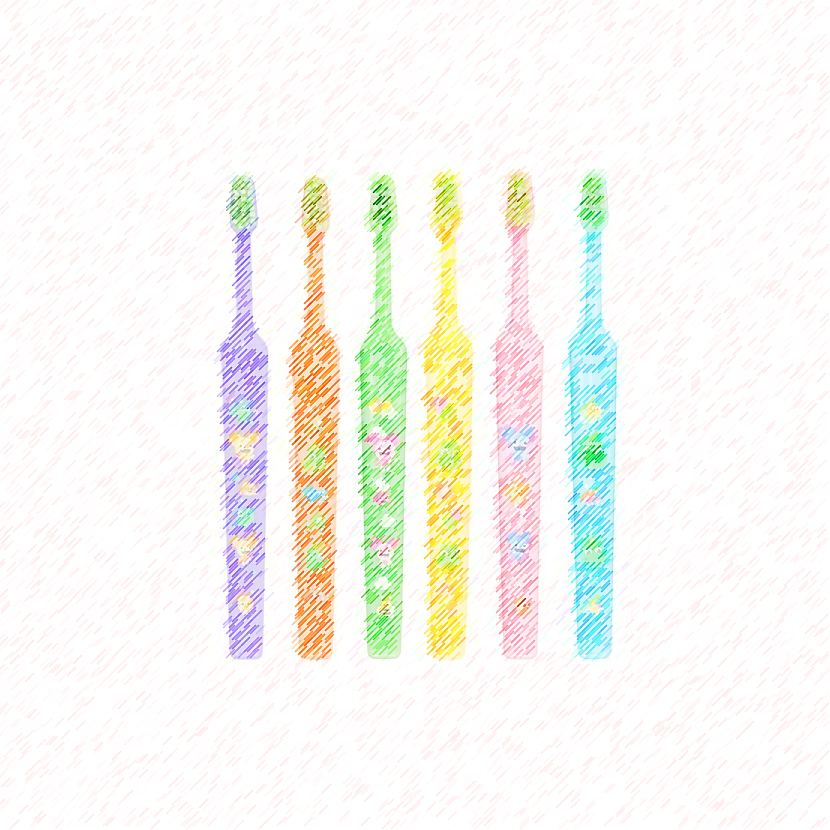 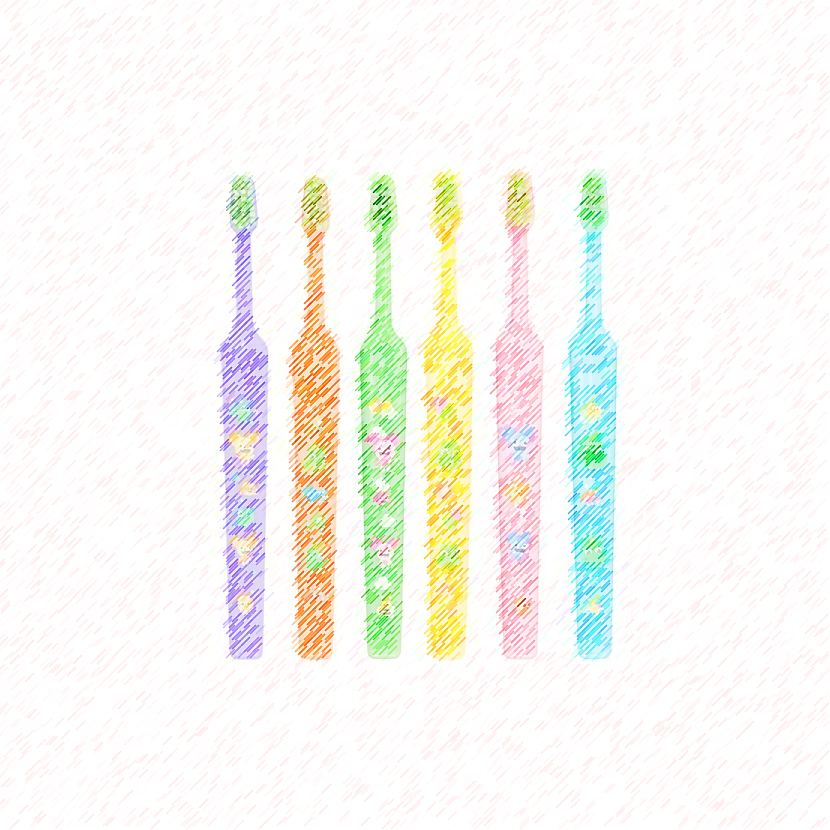 do 4 let
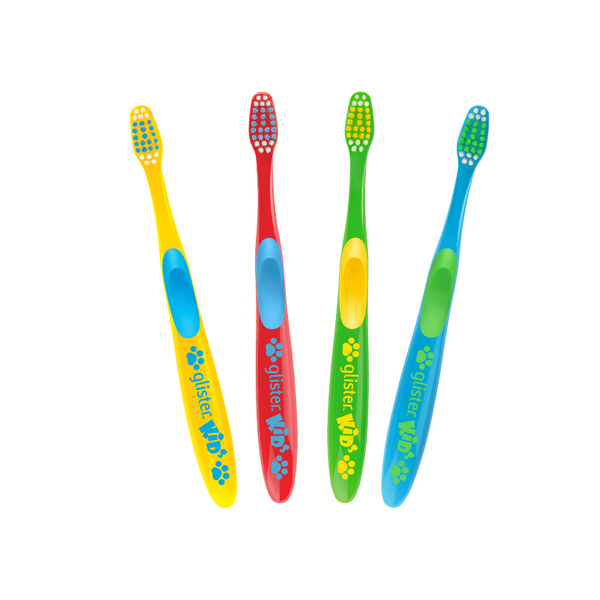 velikost hlavice – co nejmenší
délka rukojeti – dostatečně dlouhá pro rodiče
měkkost štětin – co nejměkčí + krátké štětiny
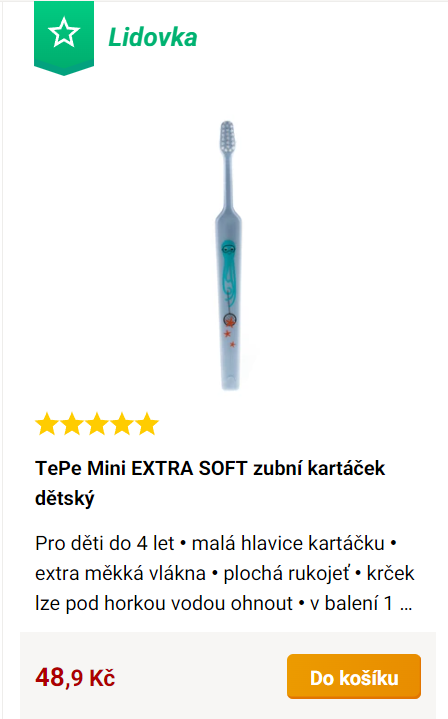 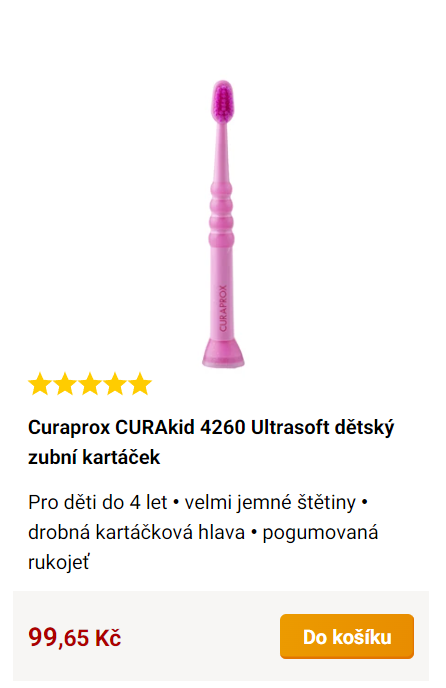 od 4 do 7 let
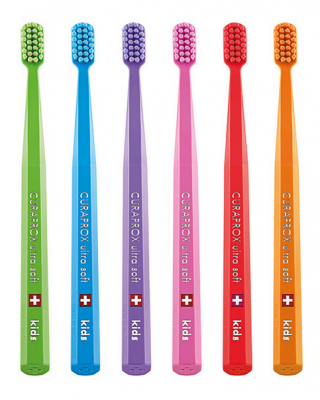 velikost hlavice – může být o něco větší
délka rukojeti – aby se držela dobře dítěti i rodičům
měkkost štětin – co nejměkčí
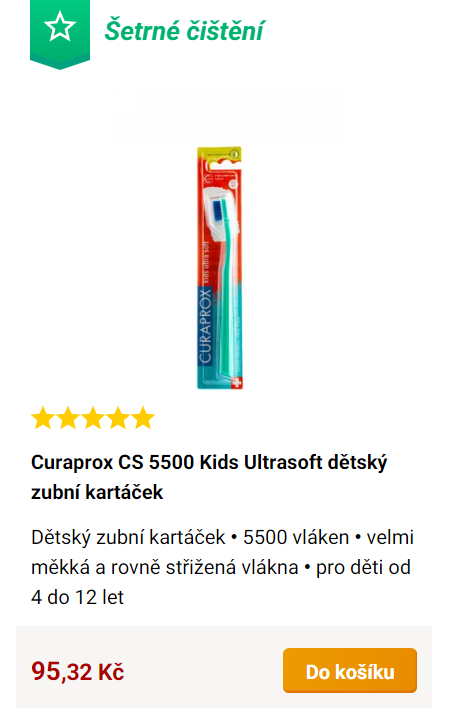 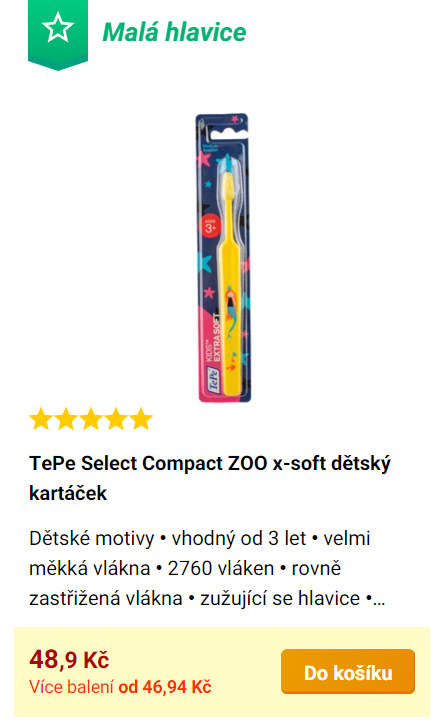 od 7 let
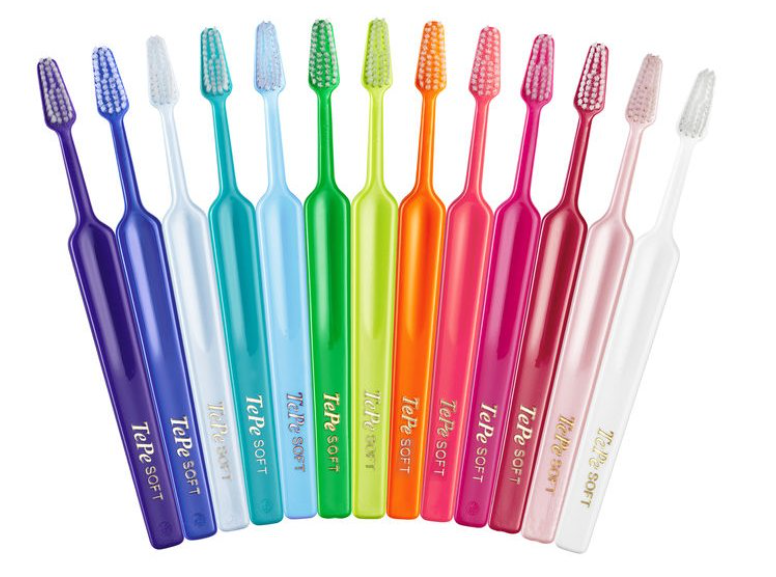 velikost hlavice – může být větší
délka rukojeti – aby se držela dobře dítěti
měkkost štětin – měkké
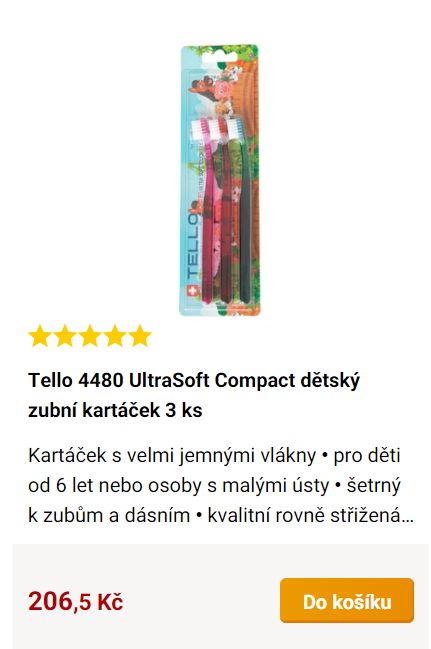 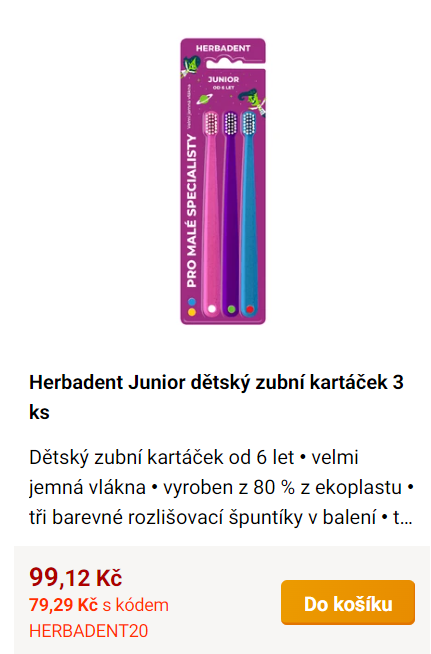 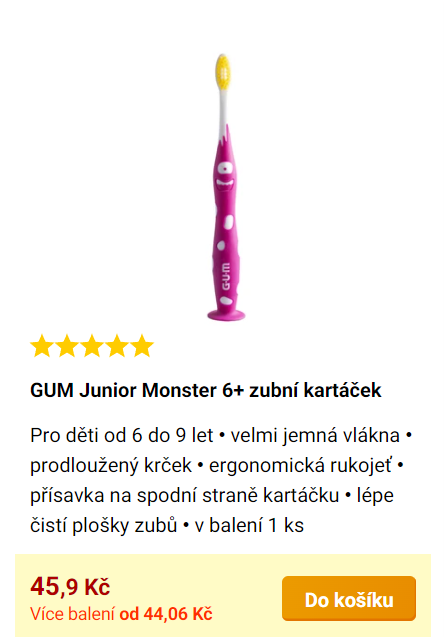 Oral-B
Oral-B Kids (3+)
malá hlavice
extra měkká vlákna
Oral-B Junior (6+)
malá hlavice
senzor tlaku
Oral-B Teen (13+)
senzor tlaku
jemně bělí zuby
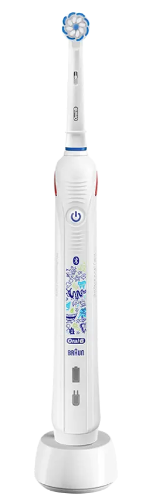 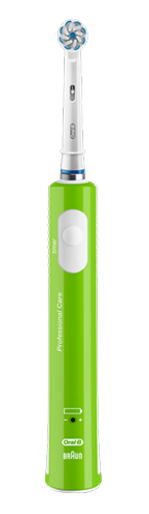 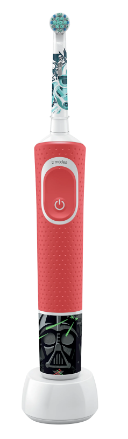 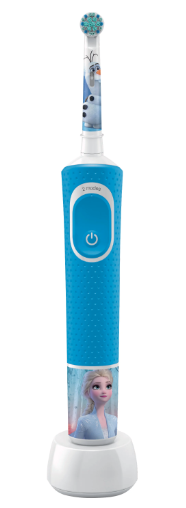 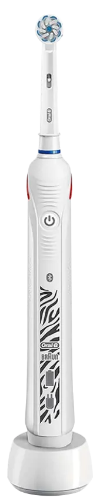 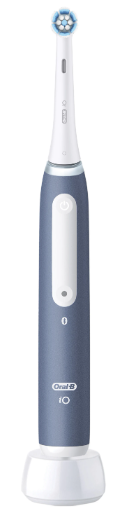 Philips Sonicare for Kids
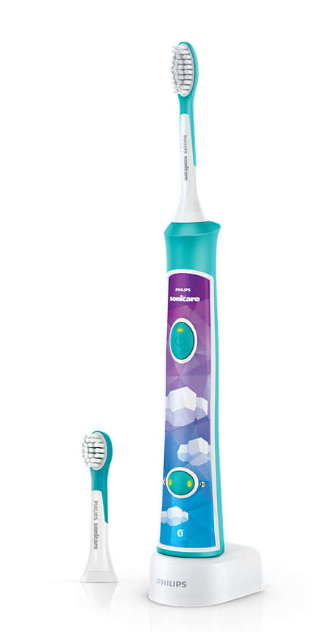 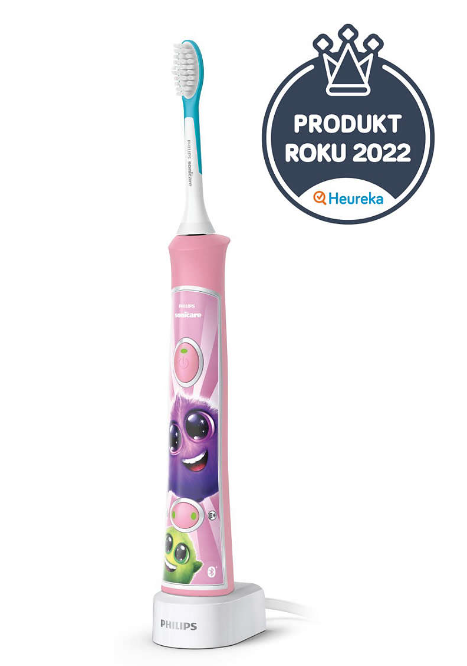 malá hlavice
volitelná intenzita čištění
jednoduchá manipulace
aplikace pro děti
časovač KidTimer
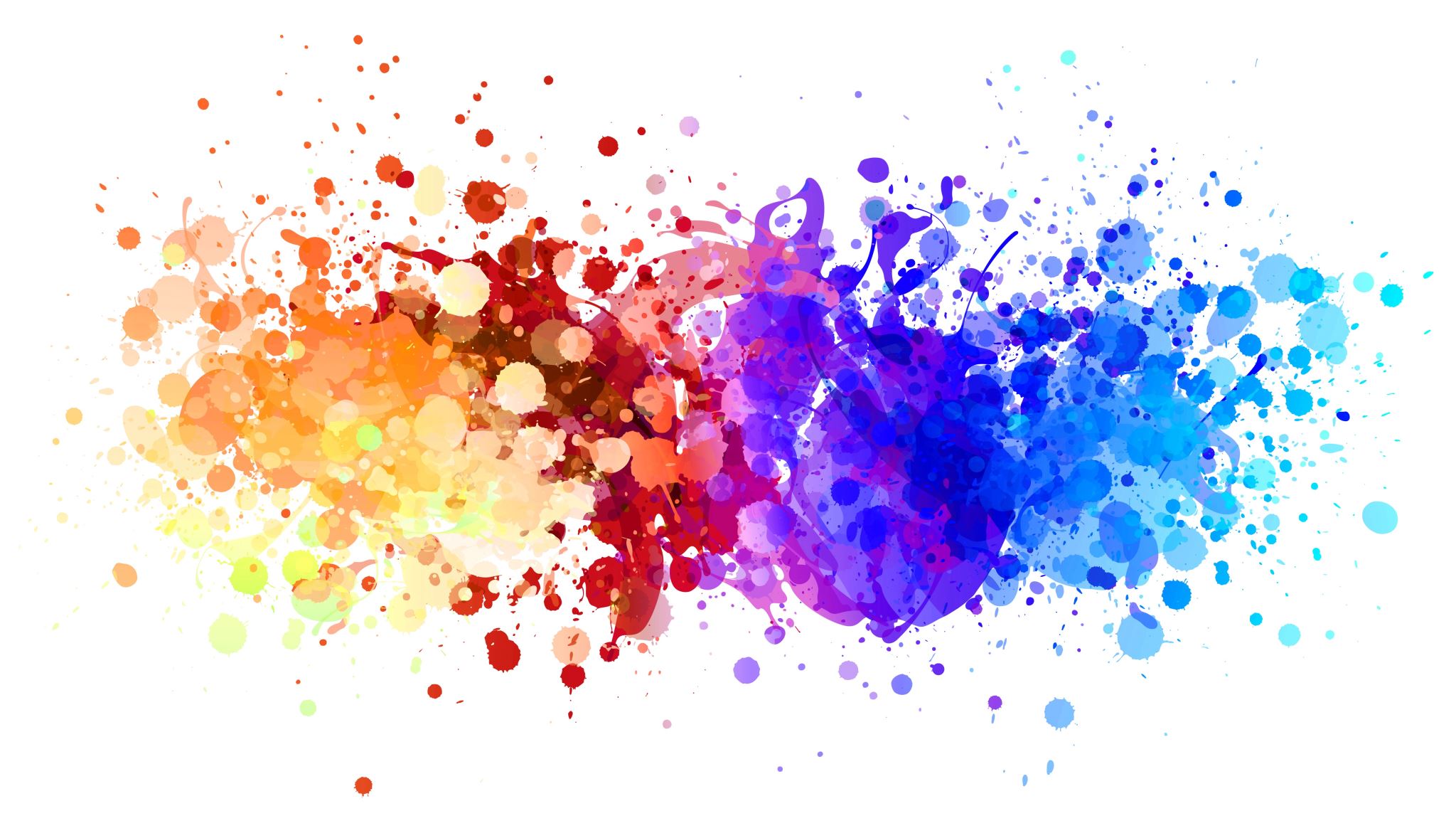 Děkuji za pozornost